Українська тема 
в поемі 
 Дж. Байрона «Мазепа». Специфіка зображення образу гетьмана у творі.
Відомості про українського гетьмана Байрон узяв із праці Вольтера «Історія Карла XII» (1731), яка була надзвичайно популярною в Європі і лише у XVIII ст., перекладена багатьма мовами, витримала 114 перевидань. У п'ятому розділі праці, звертаючись до подій російсько-шведської війни, Вольтер характеризує Україну як «країну, що завжди прагнула свободи й наполегливо боролася за її здобуття».
Джордж Гордон Байрон
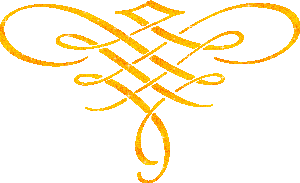 Поему «Мазепа» Байрон написав у  1818 р. під час свого перебування в Італії.  У своїй творчості Байрон звертався й до української тематики. Інтерес Байрона до Мазепи був викликаний кількома причинами. Насамперед, у контексті власних бунтарських настроїв, Байрон сприймав його життя як приклад, гідний наслідування, героїчного служіння Батьківщині. Саме так Мазепу сприймали в Європі, де він став одним з найшанованіших діячів української історії.
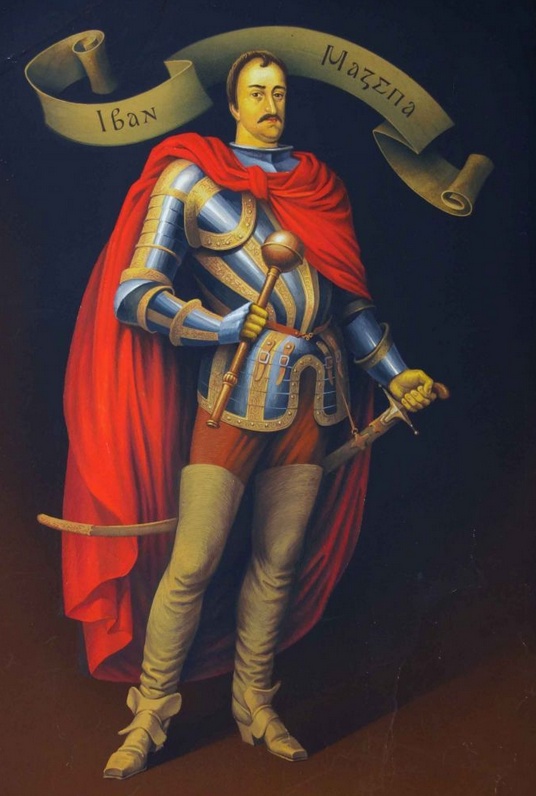 Історична основа поеми
	Видатний  козацький гетьман  Мазепа (1640—1709)  уславився  своєю боротьбою за незалежність України  і, зокрема, за  її відокремлення  від  Росії.         З  цією  метою  Мазепа вступив  у  союз  із шведським  королем Карлом  XII (1682—1718), який  воював з  Росією. 
У битві в 1709 р. під Полтавою війська Петра І  розгромили шведську армію, а Карл XII і Мазепа  змушені  були рятуватися  втечею.
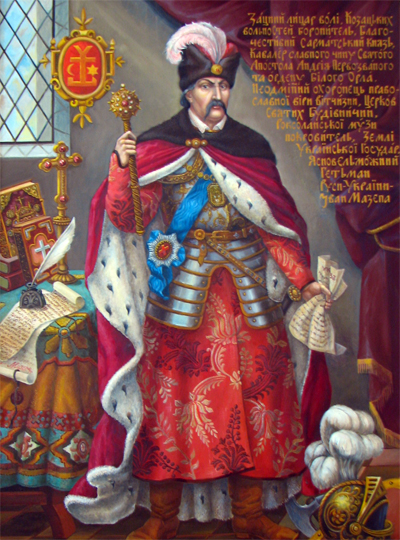 Сюжетна композиція поеми “Мазепа”
Як і в інших своїх  поемах, у «мазепинському» сюжеті Байрон значну увагу приділяє образу коханої  головного  героя — Терези, у світлих та ідеалізованих барвах окреслює зворушливу історію їх трагічної любові, але головне  ідейне та художнє навантаження  в  поемі  мають саме ті сцени, що змальовують стрімкий  біг  коня та страждання, яких  він  завдає головному героєві.
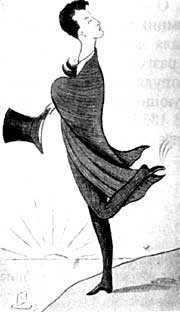 Художня цінність поеми
Створюючи  динамічний  образ  руху скакуна, Байрон посилює враження  від  нього, порівнюючи шалений  галоп коня з гірським потоком, з блискавкою, з північним сяйвом, метеором, розбурханим морем. У постійній внутрішній динаміці передаються почуття героя, які проходять немовби всі кола пекельної муки, наростаючи від початкової надії на можливість звільнення — до повного відчаю, зневіри, готовності прийняти смерть як єдино можливе позбавлення від катування.
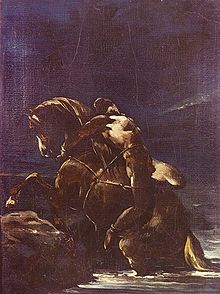 Історична основа: 
Гетьман України (1687-1709), який боровся за відокремлення України від Росії та її незалежність. З цією метою він уклав угоду зі шведським королем Карлом ІІ. Союзні війська зазнали поразки в Полтавській битві 1709 р.
Романтичний  міф
Юний Мазепа, паж польського короля Яна ІІ, мав зв'язок з дружиною графа Фальбовського Терезою. Шляхтич вирішує покарати Мазепу. Його оголеним прив'язують до дикого коня, якого відпускають у степ. Кінь прибігає в Україну, де Мазепу рятують. Завдяки своїм непересічним здібностям він стає гетьманом.
Стиль: романтизм

Джерело поеми: праця Вольтера "Історія Карла ХІІ“

Композиція: 20 глав

Форма: розповідь-сповідь Мазепи

Час дії: дні після поразки під Полтавою
Історичні  події,  зображені  у  творі: розгром  шведів  російськими  військами  Петра  І   під  Полтавою  1709  року  та  втеча  Мазепи  з  Карлом  ХІІ  до  Туреччини.

Тема: розповідь  старого  70-річного  гетьмана  Мазепи  шведському  королю  Карлу  ХІІ  про  любовну  пригоду,  яка  трапилася  з  ним  у  молодості  та  наслідки  цієї  пригоди.
Композиція твору
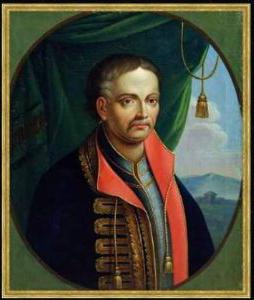 Поема побудована у формі розповіді головного героя твору, старого гетьмана Мазепи, про любовну пригоду, яка колись трапилася з ним. Поема складається з 20-ти невеличких розділів; час дії — важкі для Карла XII і Мазепи дні після поразки під Полтавою.
Розділи 1—4. Поема починається згадкою про нищівну поразку, якої зазнали шведи під час Полтавської битви:
Полтавський бій відгомонів,Не пощастило королеві,Серед скривавлених шляхівЛягли полки його сталеві.
( Переклад О. Веретенченка)
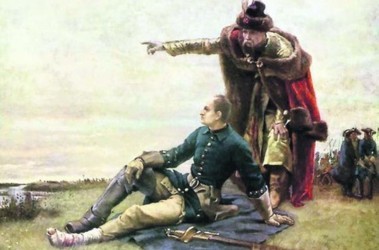 Розділи 4—8. Задовольняючи цікавість короля, Мазепа розповідає, що в юні роки, під час своєї служби пажем при польському королі, він був справжнім красенем. І хоча багато жінок не оминали його своєю увагою, до душі самого Мазепи припала одна — красуня на ім'я Тереза:
         Терези азіатські очіБули чорніш цієї ночі,Але у їхній глибиніЯскріли світла неземні.Як сяйво східньої зорі.Як проблиск місяця вгорі,Як перша райдуга весни:Широкі, темні і незмінні —Бвди вологими вони,Мов танули в своїм промінні. Я так любив її тоді,Я так люблю її й тепер —В нещасті й радості, в бідіВогонь безсмертний не помер!І в гніві ми усе життяКохаємо до забуття,І тінь минулого блідаДо смерті нас не покида...
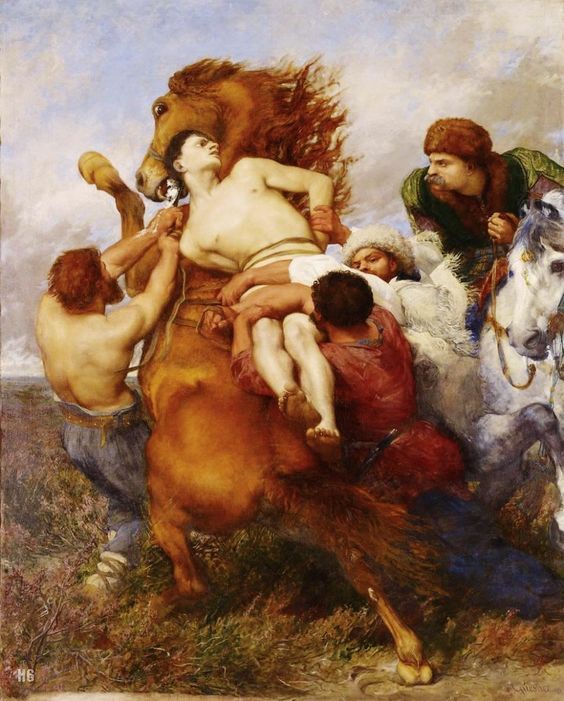 Розділи 9—20. Розлючений граф вигадав для Мазепи страшну кару: прив'язаний до спини коня, він був приречений на мученицьку загибель, що мала розтягнутися на кілька днів. Коня випускають на волю, і він стрімко мчить уперед, спричиняючи героєві неймовірні муки:
 Я іноді хотів, щоб він 
Сповільнив трохи свій розгін, 
Ба ні — від зв'язаного тіла 
В нім наростала гнівна сила
 І ще прискорювала біг, 
І кожний рух, який я міг 
Зробити, щоб мій біль пом'як. 
Будив у ньому переляк. [...]
Розділ 20. Захоплений і розчулений розповіддю свого бойового соратника, король непомітно заснув. Тоді й сам Мазепа ліг на спочинок з надією на те, що завтра їх загін досягне турецького берега і тим врятується від загибелі.
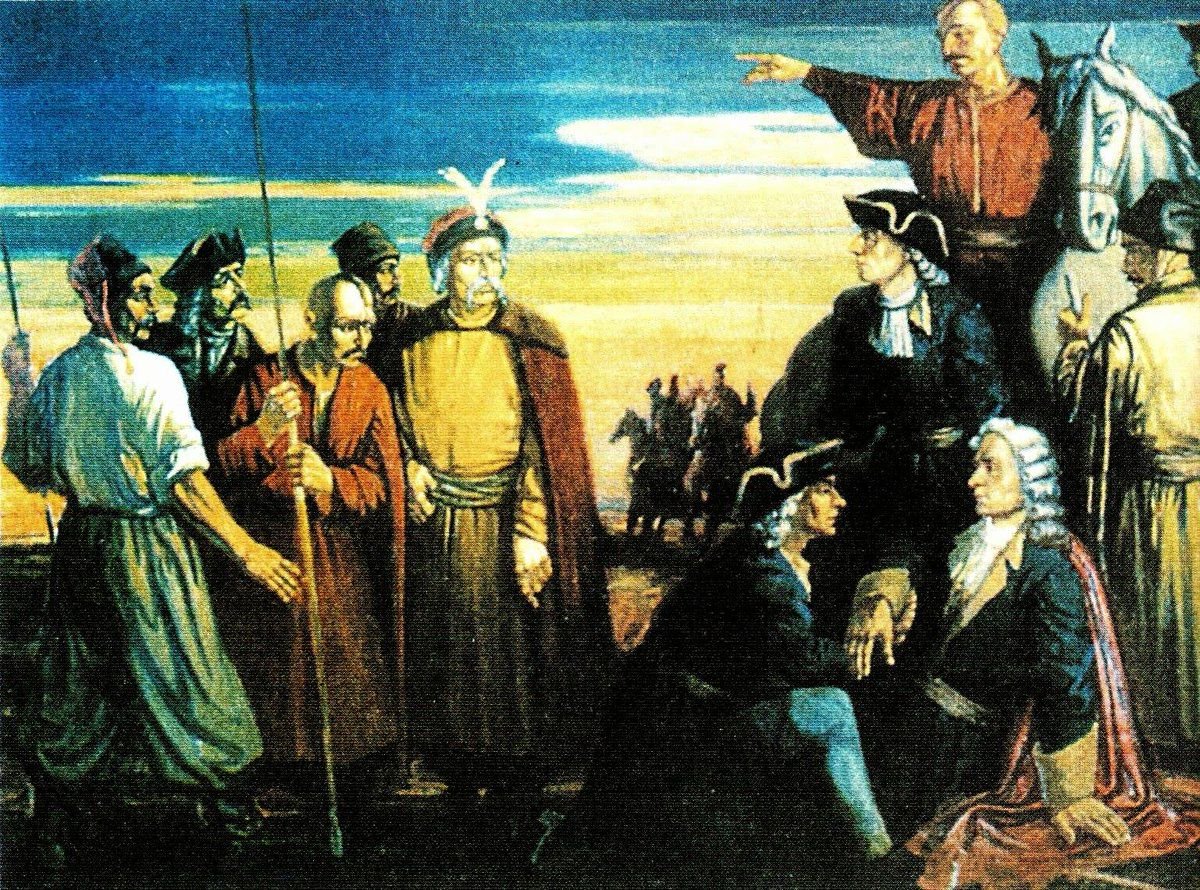 Мазепа — веселий, стрункий, красунь-юнак, паж польського короля Яна-Казимира.
Тереза — з чорними очима («Мов ніжний блиск молодика, глибокі й вогкі, як ріка…, в них море туги і вогню — мов очі мучениці-жертви…», «Погідне і ясне чоло мов літнє озеро було», «А щічки й рот… та шкода й мови!..»
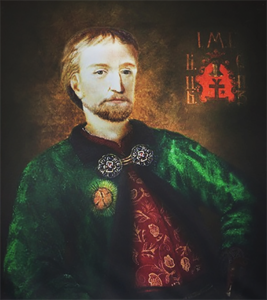 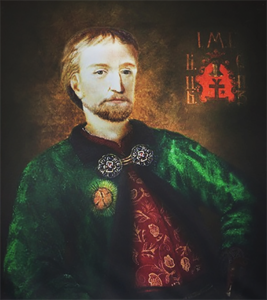 Образ Мазепи - це символ:

нескореної  сили;
неспокійної  душі;
вільної  людини;
постійної  небезпеки;
свободи, нації.